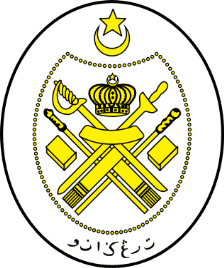 Jabatan Hal Ehwal Agama Terengganu
KHUTBAH MULTIMEDIA
Siri: 51/2023
9 Jamadil Akhir 1445 : 22 Disember 2023
TAKABBUR MELENYAPKAN KEHARMONIAN
http://e-khutbah.terengganu.gov.my
Pujian Kepada Allah SWT
الْحَمْدُ لِلّٰهِ
Segala puji-pujian hanya bagi Allah SWT
Syahadah
وَأَشْهَدُ أَنْ لَا إِلٰهَ إِلَّا اللهُ وَحْدَهُ لَا شَرِيكَ لَهُ، 
وَأَشْهَدُ أنَّ مُحَمَّدًا عَبْدُهُ وَرَسُولُهُ
Dan aku bersaksi bahawa tiada Tuhan melainkan Allah sahaja tiada sekutu bagi-Nya,
Dan aku bersaksi bahawa Muhammad adalah hamba dan RasulNya
Selawat Ke Atas Nabi Muhammad SAW
اللّٰهُمَّ صَلِّ وَسَلِّمْ عَلَى سَيِّدِنَا مُحَمَّدٍ وَعَلَى آلِهِ وَصَحْبِهِ،وَمَنْ سَارَ عَلَى نَهْجِهِ، وَتَمَسَّكَ بِسُنَّتِهِ، وَاقْتَدَى بِهَدْيِهِ،وَاتَّبَعَهُمْ بِإِحْسَانٍ إِلَى يَوْمِ الدِّينِ
Ya Allah, selawat dan salam ke atas junjungan kami Muhammad dan ke atas keluarga dan para sahabatnya, dan kepada orang-orang yang menelusuri jalannya, berpegang teguh kepada Sunnahnya, meneladani petunjuknya, dan mengikuti mereka dengan baik hingga hari Kiamat.
Pesanan Takwa
اِتَّقُوا اللهَ
“Bertaqwalah kepada Allah”
Tajuk 
Khutbah Hari Ini:
TAKABBUR MELENYAPKAN KEHARMONIAN
9 Jamadil Akhir 1445 / 22 Disember 2023
Di antara faktor yang boleh melemah, malah melenyapkan keharmonian masyarakat ialah
Sikap sombong
Takabbur
Angkuh
Meninggi diri
Takabbur
Adalah di antara sifat negatif dan keji yang telah mendapat celaan berat daripada Allah dan Rasul-Nya.
Inilah sifat keji yang terawal di kalangan makhluk yang bernama Iblis yang enggan patuh kepada perintah Allah supaya sujud kepada Nabi Adam AS.
Firman Allah SWT 
dalam surah Al-Baqarah ayat 34:
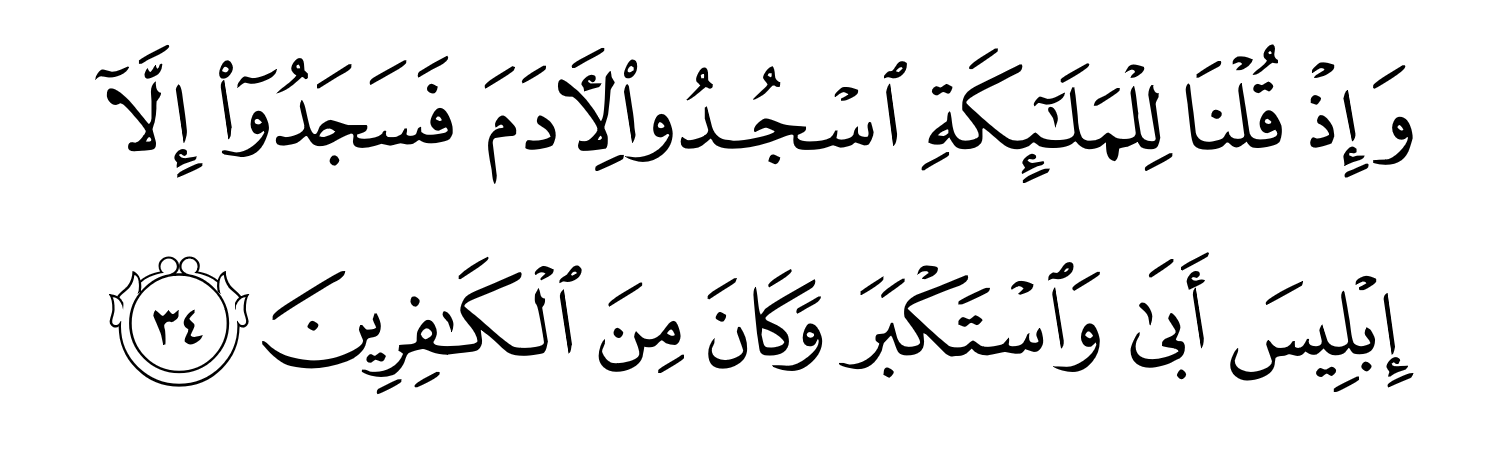 Maksudnya : “Dan ketika Kami berfirman kepada malaikat: Tunduklah kepada Nabi Adam. Lalu mereka sekaliannya tunduk memberi hormat kecuali Iblis; ia enggan dan takbur, dan menjadilah ia dari golongan yang kafir.”
Sikap TAKABBUR iblis itu telah membawa kepada padah yang dahsyat di mana ia dihalau, direjam, dilaknat atau dijauhi daripada rahmat Allah.
Firman Allah SWT 
dalam surah Sad ayat 77 dan 78:
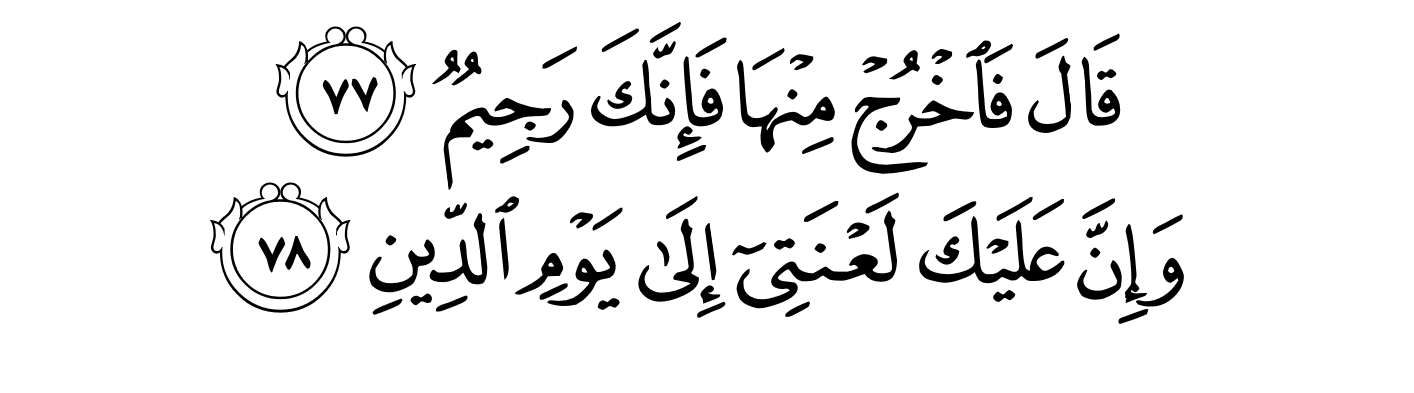 Maksudnya : “Allah berfirman: Kalau demikian, keluarlah engkau daripada syurga, kerana sesungguhnya engkau adalah makhluk yang diusir.  Dan sesungguhnya engkau ditimpa laknat-Ku terus menerus hingga ke hari kiamat!”
Amaran keras juga diberikan oleh Rasulullah SAW dengan sabdanya:
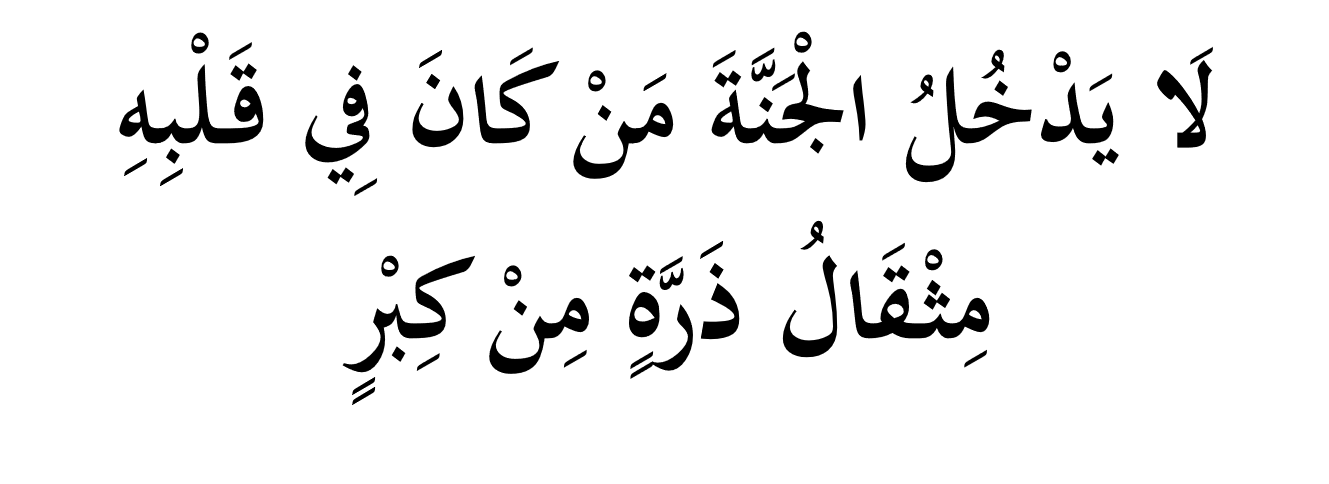 Maksudnya : “Tidak akan masuk Syurga sesiapa yang ada dalam hatinya perasaan takabbur walaupun seberat zarrah”.                                                                                       		                 (Hadis riwayat Muslim)
Dari segi istilah, 
TAKABBUR ialah;
Keistimewaan yang dirasai oleh seseorang pada dirinya, membuatkan ia mengkagumi diri dan merasa lebih daripada orang lain.
Maksud takabbur yang paling tepat ialah sebagaimana yang dijelaskan oleh Nabi SAW dengan sabdanya:
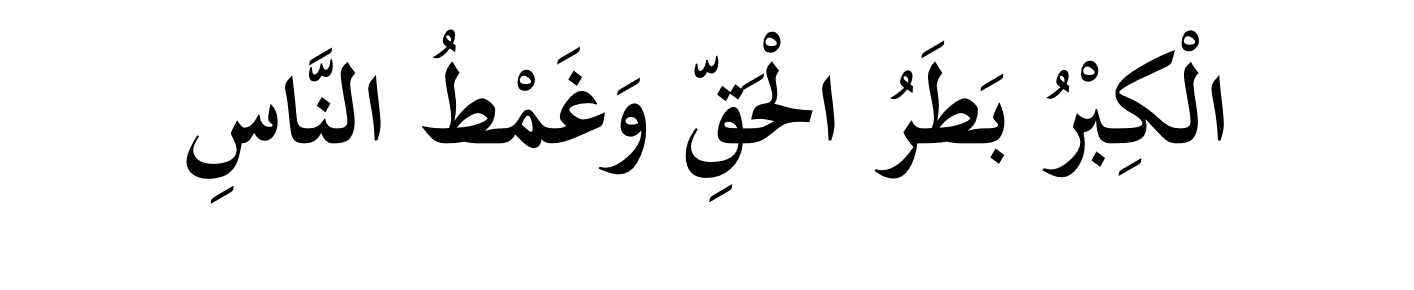 Maksudnya : “Takabbur itu menolak kebenaran dan memandang rendah kepada orang lain.”                                                                                        		               
                                       (Hadis riwayat Muslim)
Dalam ertikata lain, 
TAKABBUR ialah
Keegoan pada diri, kedudukan dan pandangan sendiri, yang menyebabkan seseorang itu sukar menerima kenyataan, apatah lagi jika ia dirasa merugikan dan merendahkan martabatnya.
Lihatlah Iblis,
Oleh kerana ego dengan asal kejadiannya dan memandang rendah kepada Nabi Adam a.s, ia sanggup menentang kebenaran yang datang daripada Allah dan rela disingkir. Seterusnya, lantaran hasad dan dendamnya, Iblis bersumpah untuk memusuhi Adam a.s dan zuriatnya
TAKABBUR IBLIS inilah yang menggugat keharmonian dan kebahagiaan Adam dan isterinya Hawa.
Demikianlah, jika kita terperangkap dengan tipu muslihat Iblis dan memiliki sifat kejinya ini, maka keharmonian dan kesejahteraan hidup kita akan berkecai.
Untuk menghindari TAKABBUR
Kita perlu menangani faktor-faktornya dan berusaha menjauhinya
Para ulama’ telah menghuraikan sebab-sebab kepada takabbur, antaranya ialah:
1
Tidak sudi tunduk kepada orang lain kerana merasa diri lebih.
2
Tidak mahu menyerlahkan kekurangan diri, sikap dan akhlak negatifnya.
3
Sanjungan berlebihan yang diperolehi.
4
Penilaian yang tidak tepat tentang kelebihan. Contohnya; percaya kelebihan ada pada pangkat atau harta.
5
Mengagumi kelebihan diri sendiri, seperti kelebihan ilmu, amal ibadat, harta, kekuatan, para pengikut yang ramai dan sebagainya, serta lupa kepada Pengurnianya iaitu Allah SWT.
Kesemua faktor atau sebab takabbur tadi, jika dibiarkan membarah, ia akan melemahkan, malahan menghapuskan keharmonian, kesejahteraan dan perpaduan ummah.
Justeru, marilah kita menjauhi sifat sombong dan takabbur dengan:
1
Menginsafi bahaya dan akibat buruk sifat takabbur,  seperti dimurkai dan dilaknat oleh Allah, dibenci orang, kekal dalam kesalahan, gagal membaiki diri dan sebagainya lagi.
2
Mengenali siapa diri, membina Ma’rifatu Allah, sentiasa bersyukur dan mengembalikan sanjungan kepada limpah kurnia Allah..
3
Memahami dan merawat dengan baik faktor-faktor yang boleh mendorong rasa takabbur.
4
Sentiasa tawadhu’ iaitu merendah diri di samping mendidik diri belas kasih kepada orang lain, termasuk mereka yang tidak bernasib baik, lemah dan kekurangan dalam ilmu, harta, kedudukan dan sebagainya.
5
Sedia mendengar, menghormati seterusnya menerima pandangan, idea, teguran dan lain-lain yang benar lagi syar’ie, tanpa mengira sumbernya.
6
Sering berdoa dan memohon pertolongan Allah supaya dihindari sifat takabbur dan menyombong diri.
Seruan Khatib
Mengakhiri khutbah ini, marilah kita merenungi akan hakikat kejadian diri kita yang serba kekurangan dan lemah. Insafilah tentang kedudukan diri kita sebagai hamba Allah SWT. Oleh itu, hiaskan diri dengan sifat tawadhu’, sama ada di hadapan-Nya, mahupun sesama para hamba-Nya
Seruan Khatib
Ingatlah, jika Allah mengurniakan kelebihan atau keistimewaan kepada kita, maka pergunakanlah ianya bagi membantu dan menolong mereka yang memerlukan. Perbanyakkan syukur kepada Allah SWT atas kurniaan-Nya tersebut.
أعُوذُ بِاللهِ مِنَ الشَّيْطَانِ الرَّجِيمِ
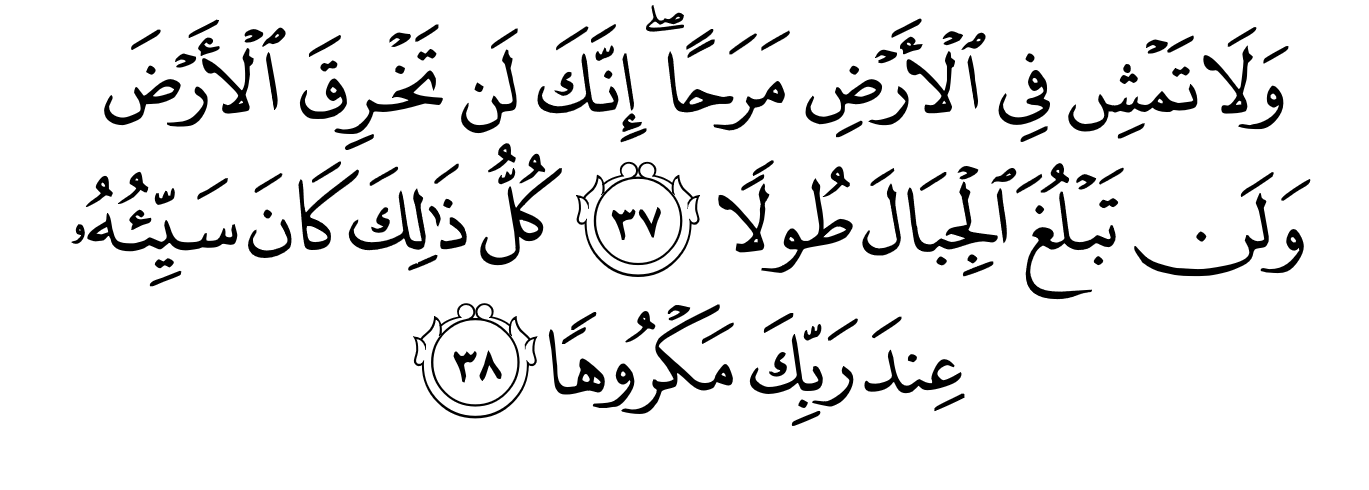 Yang bermaksud : : “Janganlah kamu berjalan di bumi ini dengan sombong, sesungguhnya kamu tidak akan dapat menembusi bumi, dan tidak akan sampai setinggi gunung. Tiap-tiap satu perintah itu, menyalahinya adalah kejahatan yang dibenci di sisi Tuhanmu. 
			           		(Surah Al-Isra’ : 37-38)
بَارَكَ اللهُ لِيْ وَلَكُمْ فِي الْقُرْآنِ الْعَظِيْمِ،
 وَنَفَعَنِيْ وَإِيَّاكُمْ بِمَا فِيْهِ مِنَ الآيَاتِ وَالذِّكْرِ الْحَكِيْمِ،
 وَتَقَبَّلَ مِنِّيْ وَمِنْكُمْ تِلَاوَتَهُ إِنَّهُ هُوَ السَّمِيْعُ الْعَلِيْمُ،
 أَقُوْلُ قَوْلِيْ هَذَا وَأَسْتَغْفِرُ اللهَ الْعَظِيْمَ لِيْ وَلَكُمْ،
وَلِسَائِرِ المُسْلِمِينَ وَالمُسْلِمَاتِ وَالمُؤْمِنِينَ وَالمُؤْمِنَاتِ،
فَاسْتَغْفِرُوْهُ، إِنَّهُ هُوَ الْغَفُوْرُ الرَّحِيْمُ.
Doa Antara Dua Khutbah
آمِينَ ، يَا مُوَفِّقَ الطَّائِعِينَ
وَفِّقنَا لِطَاعَتِكَ أَجمَعِينَ
وَتُب عَلَينَا وَعَلَى المُسلِمِينَ
وَاغفِر ذَنبَ مَن يَقُولُ: «أَستَغفِرُ اللهَ» العَظِيمَ
وَنَستَغفِرُ اللهَ
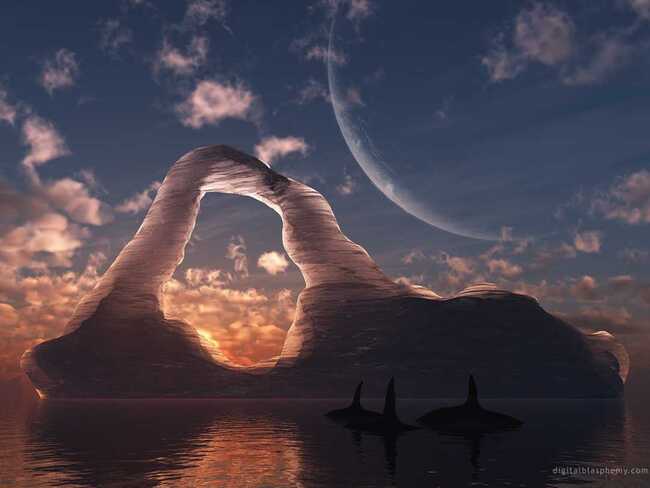 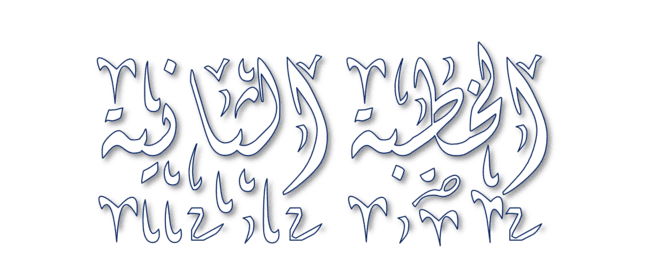 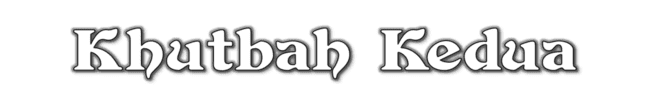 Pujian Kepada Allah S.W.T.
الْحَمْدُ لِلّٰهِ
Segala puji-pujian hanya 
bagi Allah S.W.T.
Syahadah
وَأَشْهَدُ أَن لَّا إِلٰهَ إِلَّا اللهُ وَحْدَهُ لَا شَرِيْكَ لَهُ، وَأَشْهَدُ أَنَّ سَيِّدَنَا مُحَمَّدًا عَبْدُهُ وَرَسُوْلُهُ.
Dan aku bersaksi  bahawa sesungguhnya tiada tuhan melainkan Allah, Yang Maha Esa, tiada sekutu bagi-Nya, dan juga aku bersaksi bahawa junjungan kami (Nabi) Muhammad (S.A.W) hamba-Nya dan rasul-Nya.
Selawat Ke Atas 
Nabi Muhammad S.A.W
اللّٰهُمَّ صَلِّ وَسَلِّمْ وَبَارِكْ عَلَى سَيِّدِنَا مُحَمَّدٍ، وَعَلَى آلِهِ وَأَصْحَابِهِ أَجْمَعِيْنَ
Ya Allah, cucurilah rahmat, kesejahteraan dan keberkatan ke atas junjungan kami (Nabi) Muhammad (S.A.W) dan ke atas keluarganya dan sekalian para Sahabatnya.
Seruan Takwa
اتَّقُوا اللهَ فَقَدْ فَازَ الْمُتَّقُوْنَ
Bertakwalah kepada Allah dengan sebenar-benarnya, sesungguhnya berjayalah orang-orang yang bertaqwa.
SERUAN KHATIB
Khatib menyeru kepada sidang jumaat sekalian, marilah sama-sama kita imarahkan masjid ini dengan menunaikan solat berjemaah. Sesungguhnya solat berjemaah mempunyai banyak fadhilat dan hikmahnya.
SERUAN KHATIB
Justeru, janganlah tuan-tuan menangguh-nangguhkan untuk datang ke masjid. Bawalah anak-anak kita, ajaklah jiran tetangga dan ahli qaryah kita untuk sama-sama mengimarahkan masjid ini. Mudah-mudahan usaha kita ini mendapat rahmat, keampunan dan keredhaan daripada Allah di dunia dan akhirat.
SERUAN KHATIB
Khatib juga ingin menegaskan bahawa di dalam harta kita terdapat hak orang lain yang perlu kita tunaikan. Justeru, salurkanlah zakat dan wakaf anda melalui Majlis Agama Islam dan Adat Melayu Terengganu (MAIDAM) selaku badan yang dipertanggungjawabkan untuk menguruskan zakat dan wakaf di Negeri Terengganu.
SERUAN KHATIB
Pihak majlis juga memerlukan kerjasama semua pihak untuk menyalurkan maklumat golongan yang memerlukan sekiranya diketahui, agar mereka yang kurang bernasib baik akan mendapat pembelaan sewajarnya.
Seruan
Memperbanyakkan ucapan selawat dan salam kepada Rasulullah SAW
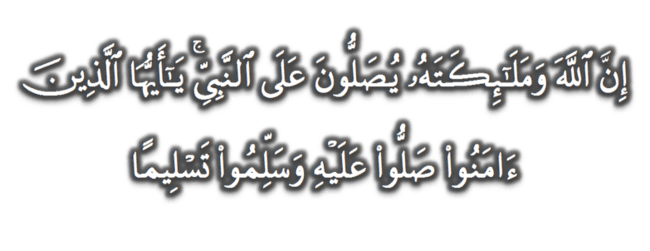 (Surah Al-Ahzab : Ayat 56)
“Sesungguhnya Allah Taala Dan Para MalaikatNya Sentiasa Berselawat Ke Atas Nabi (Muhammad).
Wahai Orang-orang Beriman! Berselawatlah Kamu 
Ke Atasnya Serta Ucapkanlah Salam Sejahtera Dengan Penghormatan Ke Atasnya Dengan Sepenuhnya”.
Selawat
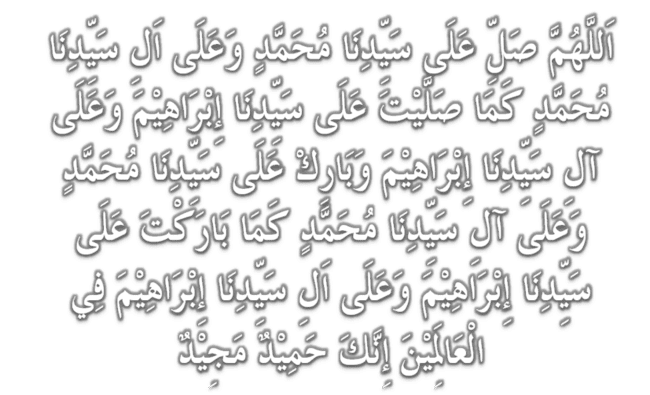 DOA
اللّٰهُمَّ اغْفِرْ لِلْمُؤْمِنِيْنَ وَالْمُؤْمِنَاتِ، وَالمُسْلِمِيْنَ وَالْمُسْلِمَاتِ الأَحْيَاءِ مِنْهُمْ وَالأَمْوَات، 
إِنَّكَ سَمِيْعٌ قَرِيْبٌ مُجِيْبُ الدَّعَوَات.
اللّٰهُمَّ ادْفَعْ عَنَّا الْبَلاءَ وَالْوَبَاءَ وَالْفَحْشَاءَ
 مَا لا يَصْرِفُهُ غَيْرُكَ
DOA
اللّٰهُمَّ إِنَّا نَعُوذُ بِكَ مِنَ البَرَصِ وَالْجُنُونِ وَالْجُذَامِ وَمِن سَيِّئِ الأَسْقَامِ. 

اللّٰهُمَّ اشْفِ مَرْضَانَا وَارْحَمْ مَّوْتَانَا، وَالْطُفْ بِنَا فِيمَا نَزَلَ بِنَا
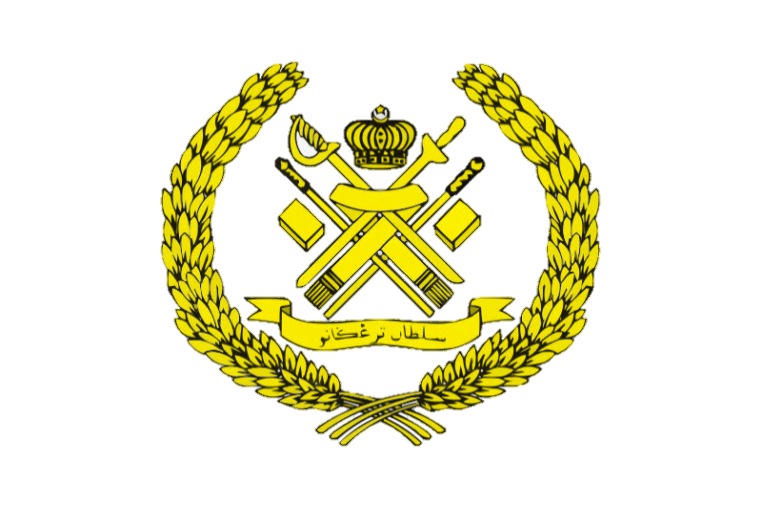 Ya Allah…

Peliharakanlah
Kebawah Duli Yang Maha Mulia Raja Kami
Al-Wathiqu Billah Sultan Mizan Zainal Abidin Ibni Al-Marhum Sultan Mahmud 
Al-Muktafi Billah Shah,

Limpahkanlah RahmatMu Untuk Baginda, 
Juga Untuk Sultanah Nur Zahirah 
Sultanah Terengganu 

Dan Peliharakanlah Putera Puteri, 
Ahli Keluarga, Keturunan dan Kerabat Baginda
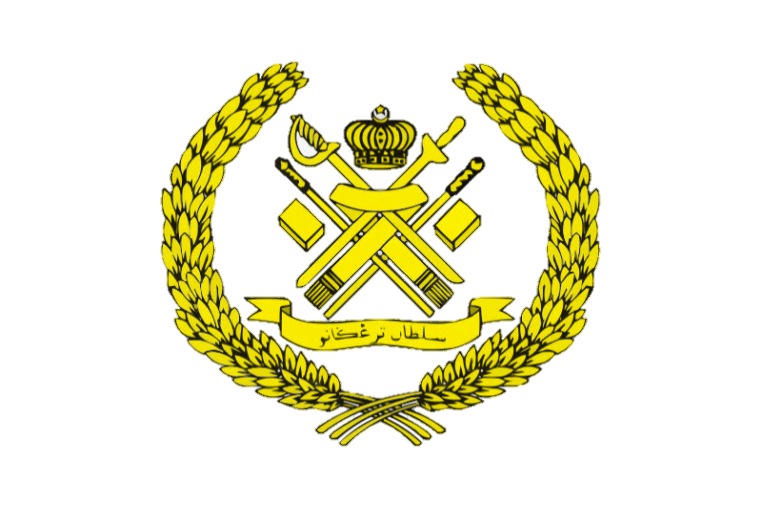 Ya Allah…

Peliharakanlah Para Ulama’,
Semua Pembesar, Hakim-Hakim,
Pegawai Kerajaan dan Rakyat Jelata Baginda
Dari Kalangan Orang Islam dan 
Mereka Yang Beriman Lelaki dan Perempuan
Di Dunia dan Akhirat Dengan Segala RahmatMu,
Wahai Allah Yang Maha Penyayang.

Ya Allah…

Peliharakanlah Juga Raja Muda Kami
Tengku Muhammad Ismail Ibni 
Al-Wathiqu Billah Sultan Mizan Zainal Abidin
DOA
اللَّهُمَّ أَعِزَّ الإِسْلاَمَ وَالْمُسْلِمِيْنَ، وَأَذِلَّ الْمُعْتَدِيْنَ الظَّالِمِيْنَ، وَدَمِّرْ أَعْدَائَكَ أَعْدَاءَ الدِّيْنَ، وَانْصُرْنَا عَلَيْهِمْ يَا رَبَّ الْعَالَمِيْنَ
اللَّهُمَّ انْصُرْ إِخْوَانَنَا الْمُسْلِمِيْنَ وَالْمُجَاهِدِيْنَ فِيْ فَلَسْطِيْن وَفِيْ كُلِّ مَكَانٍ.
DOA …
Ya Allah, Ya Rahman, Ya Rahim

Kurniakanlah ganjaran pahala yang berterusan kepada pembayar- pembayar zakat yang telah menunaikan zakat melalui Majlis Agama Islam dan Adat Melayu Terengganu (MAIDAM) serta berkatilah dan rahmatilah segala harta- harta mereka yang berbaki. Kami memohon kepada-Mu agar harta- harta kami menjadi harta-harta yang bersih dan jadikanlah zakat kami ini sebagai saham buat kami di akhirat kelak.
DOA …
Ya Allah,

Jadikanlah negeri ini negeri yang aman, maju lagi diberkati. Bukakanlah pintu-pintu rezeki dari segala penjuru. Kurniakanlah kepada kami nikmat kesejahteraan yang berterusan. Jauhkanlah negeri kami ini daripada segala malapetaka, musibah dan apa jua kemurkaan-Mu.
DOA …
Ya Allah, 

Anugerahkan pertolongan dan bantuanMu untuk saudara kami di Palestin. Berikanlah ketabahan dan kekuatan kepada saudara kami di sana dalam menghadapi kekejaman rejim zionis. Peliharakanlah bumi Baitul Maqdis dan seluruh saudara kami di sana.

Amin Ya Rabbal alamin
DOA PENUTUP…
رَبَّنَا آتِنَا فِي الدُّنْيَا حَسَنَةً وَفِي الآخِرَةِ حَسَنَةً 
 وَقِنَا عَذَابَ النَّارِ
Kurniakanlah Kepada Kami Kebaikan Di Dunia Dan Kebaikan Di Akhirat Serta Hindarilah Kami Dari Seksaan Neraka

 وَصَلَّى اللهُ عَلىَ سَيِّدِنَا مُحَمَّدٍ وَعَلىَ آلِهِ وَصَحْبِهِ وَسَلَّمْ.

 وَالْحَمْدُ للهِ رَبِّ الْعَالَمِيْنَ
عِبَادَ اللهِ!

اُذْكُرُوْا اللهَ الْعَظِيْمَ يَذْكُرْكُمْ، 

وَاشْكُرُوْهُ عَلَى نِعَمِهِ يَزِدْكُمْ،


وَلَذِكْرُ اللهِ أَكْبَرُ، وَاللهُ يَعْلَمُ مَا تَصْنَعُوْنَ
قُوْمُوْا إِلَى صَلاتِكُمْ،

 يَرْحَمْكُمُ الله